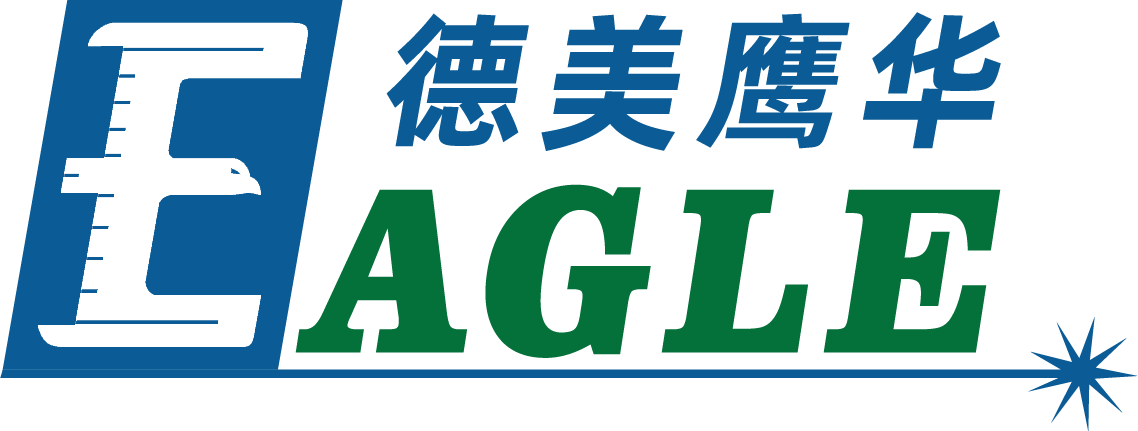 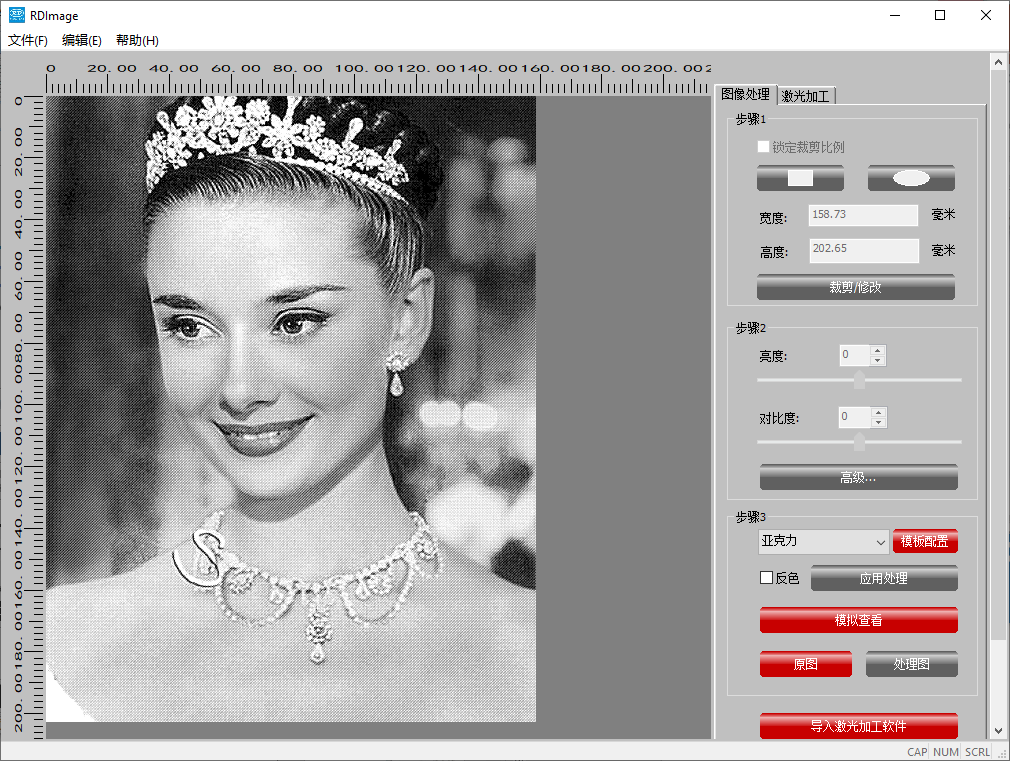 鹰华激光小课堂
EagleWorks 处理位图
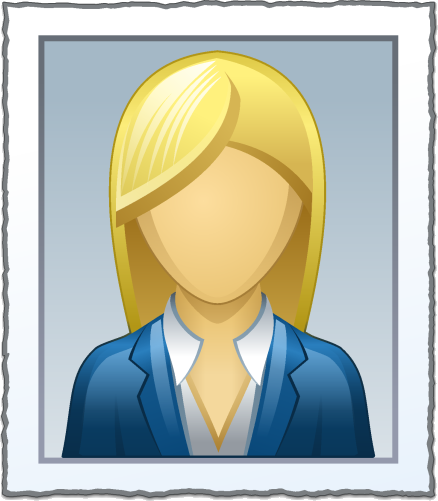 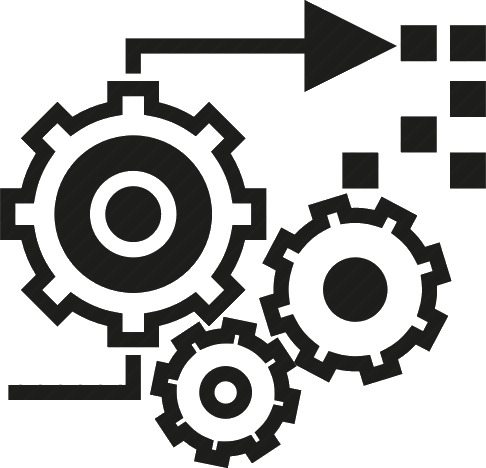 课件内容摘要
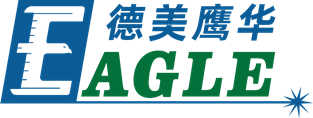 本课程详细介绍 EagleWorks 软件中的图像处理功能，帮助用户快速开始使用。

课程首先详细介绍 EagleWorks 软件自带的 RDImage 图像处理功能，根据材料类型自动选择最佳处理方式，并可以预览实际加工效果；然后简要介绍使用 Adobe Photoshop 等第三方软件处理图像的方法。通过本课程的学习，用户应当了解并熟悉上述功能，并根据需要灵活运用。
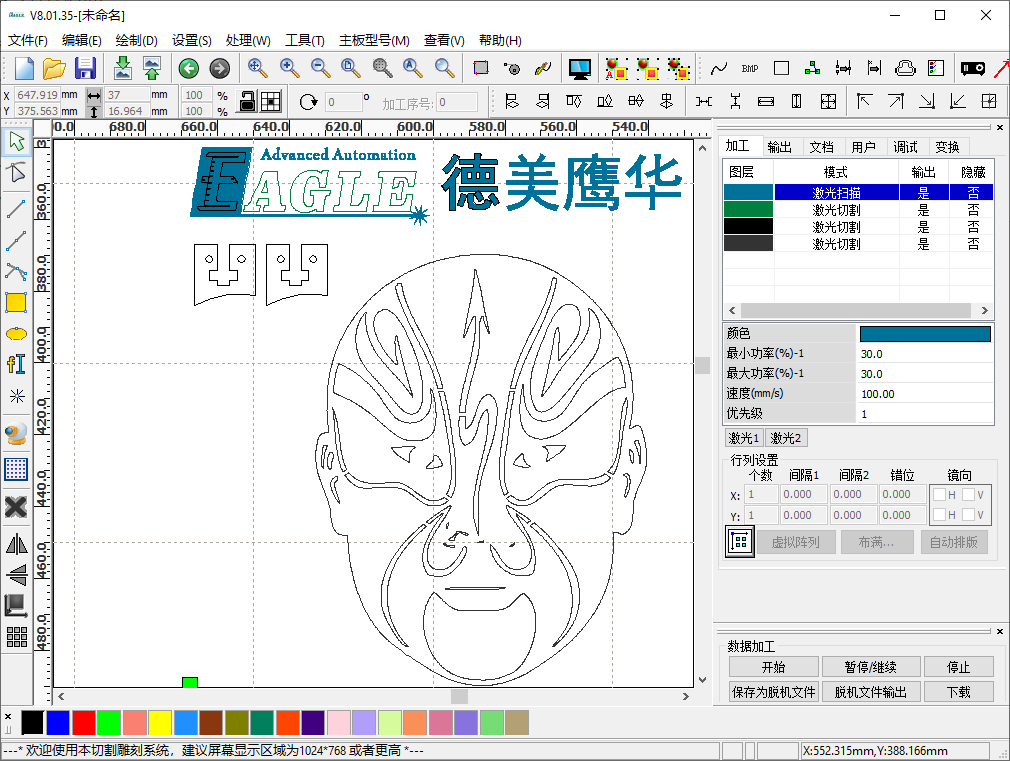 www.gueagle.com.cn
EAGLE LASER
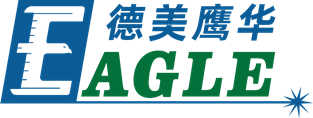 RDImage 处理图像
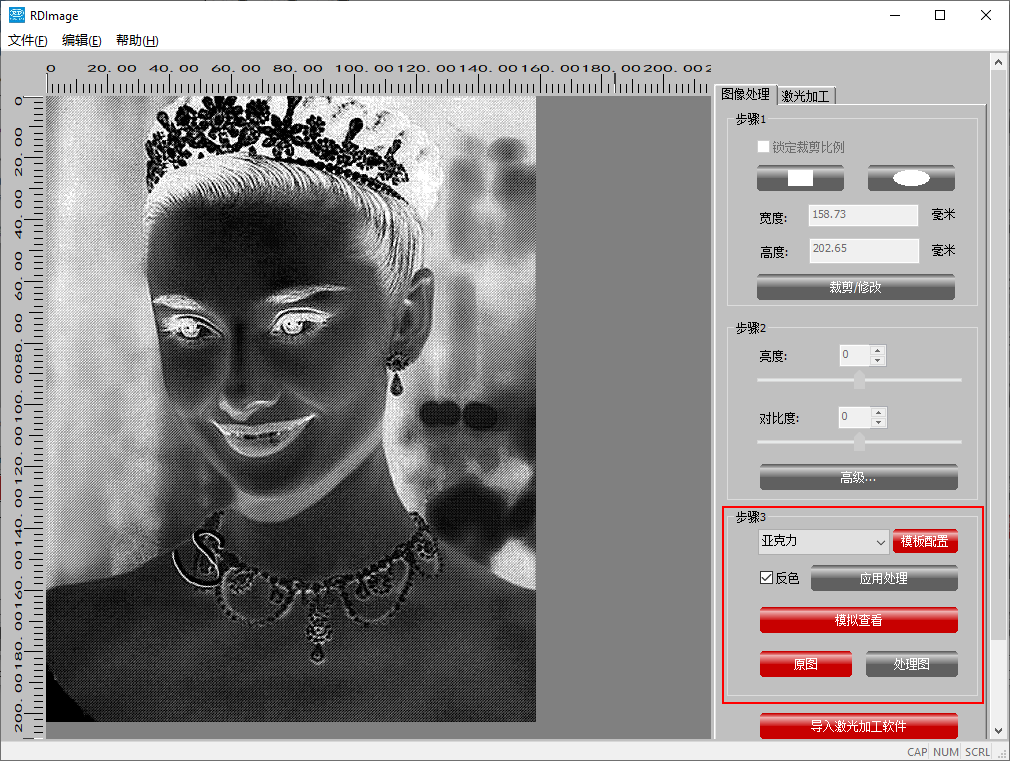 默认情况下，EagleWorks 软件会使用 RDImage 功能来处理图像。导入图像后，会自动打开如右图所示处理界面。

右侧 图像处理 栏中，步骤1 用于裁剪或修改图像尺寸；步骤2 用于调整亮度和对比度；步骤3 根据材料库模板对图像进行处理。
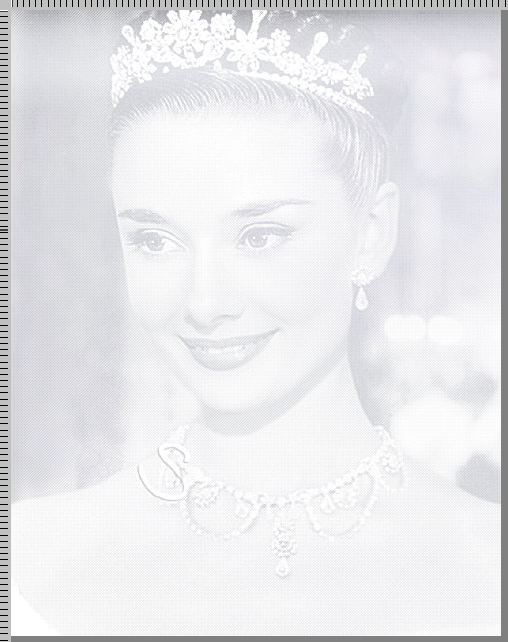 www.gueagle.com.cn
EAGLE LASER
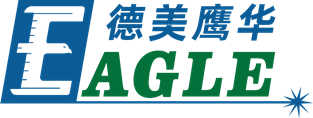 RDImage 处理图像-续
在 步骤1 和 步骤2 中进行预处理。
进入 步骤3，选择材料类型。
根据需要选择是否 反色。
单击 应用处理，完成图像处理。
单击 模拟查看，检查在材料上加工的仿真结果。
如果对处理结果不满意，单击 原图 按钮返回，重复上述步骤，直至满意为止。
单击下方的 导入激光加工软件，返回 EagleWorks 主界面，并完成后续输出流程。
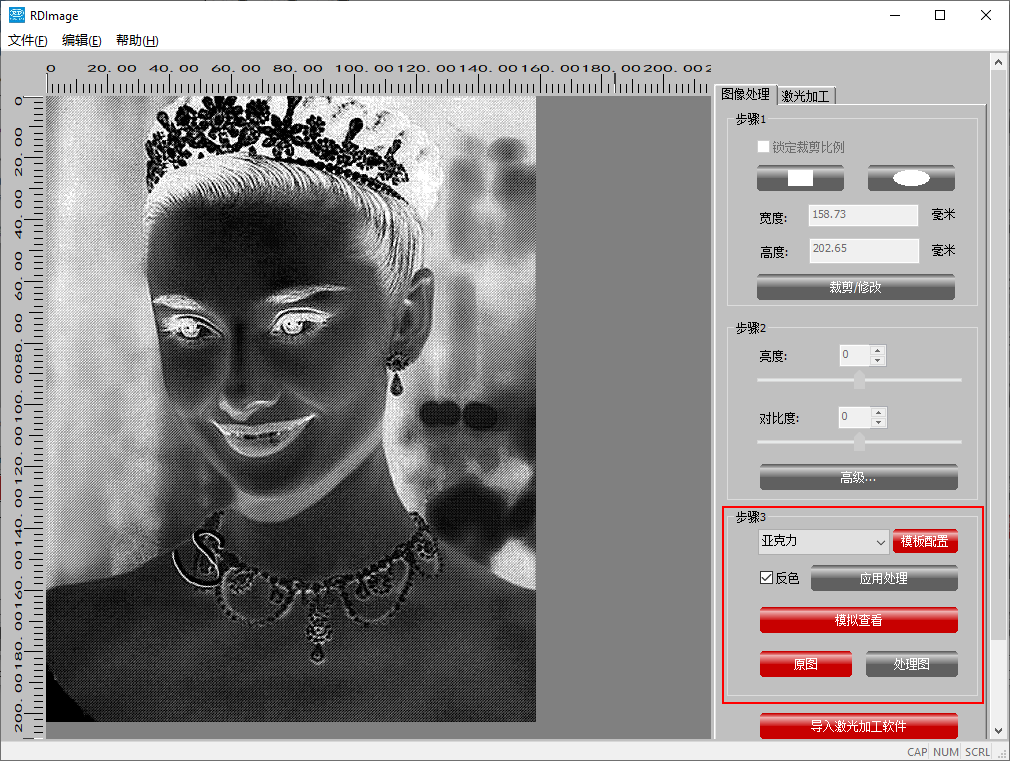 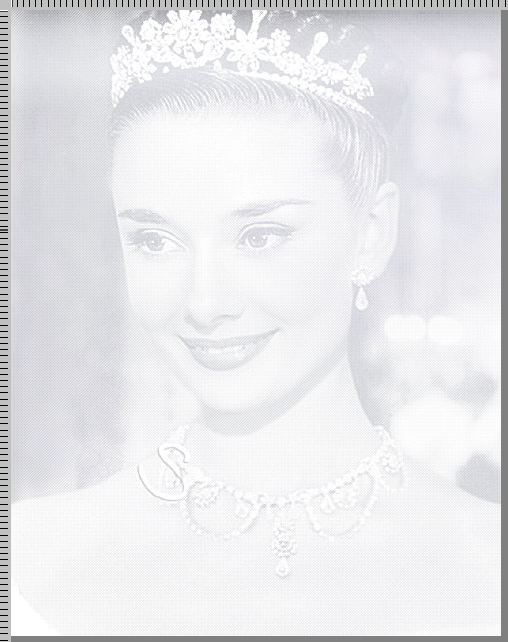 www.gueagle.com.cn
EAGLE LASER
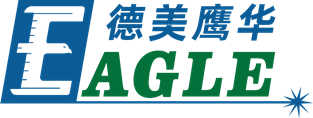 用第三方软件处理图像
除了使用 EagleWorks 软件自带的 RDImage 功能，我们还可以使用第三方软件处理图像，例如 Adobe Photoshop，如右图所示。

这里我们使用了 Photoshop 中的半色调功能。先将彩色图像转换为灰度图，然后使用位图功能转换为黑白单色位图，在模式中选择半色调，并设置合适的挂网参数，即可得到如右图所示的处理完成的图像。具体的方法请大家自行查阅资料学习，这里不再赘述。
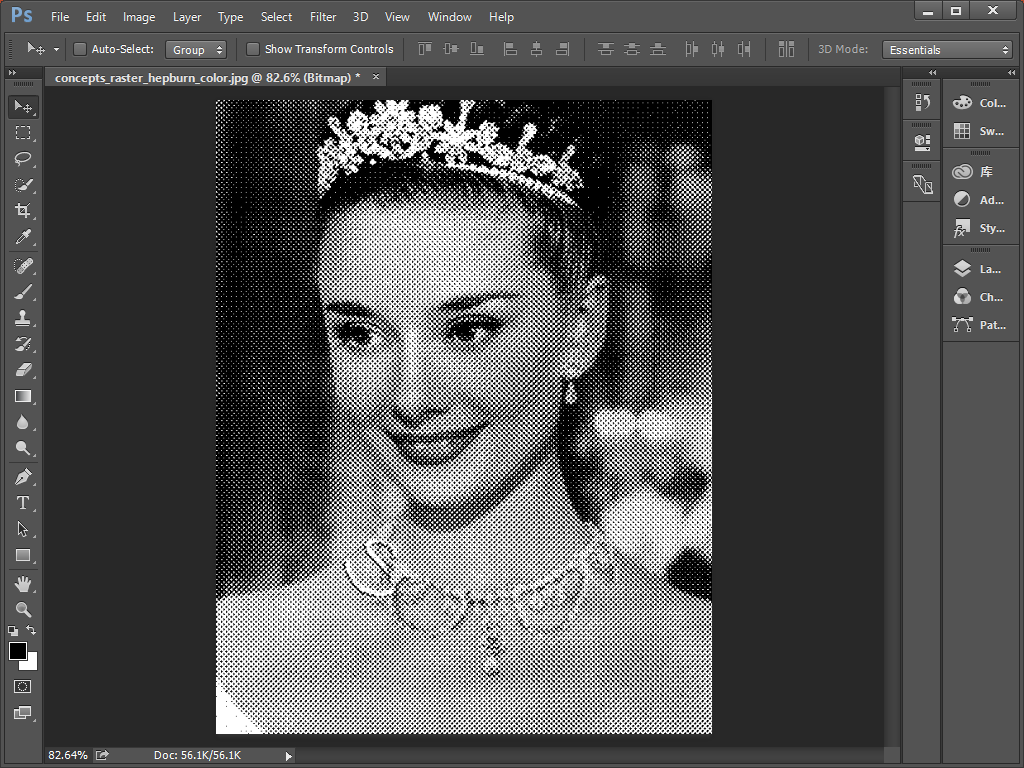 www.gueagle.com.cn
EAGLE LASER
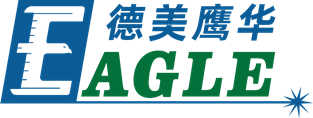 用第三方软件处理图像-续
完成图像处理后，导入至 EagleWorks 软件中即可。

导入之前，我们需要修改 EagleWorks 软件的默认设置。单击 设置->文件参数设置 菜单项，打开 文件参数 对话框，如右图所示。取消 导入图片默认用RDImage打开 选项，单击 确定 按钮确认即可。

这时，导入的图像会直接显示在 EagleWorks 软件的绘图区中，完成后续输出流程即可。
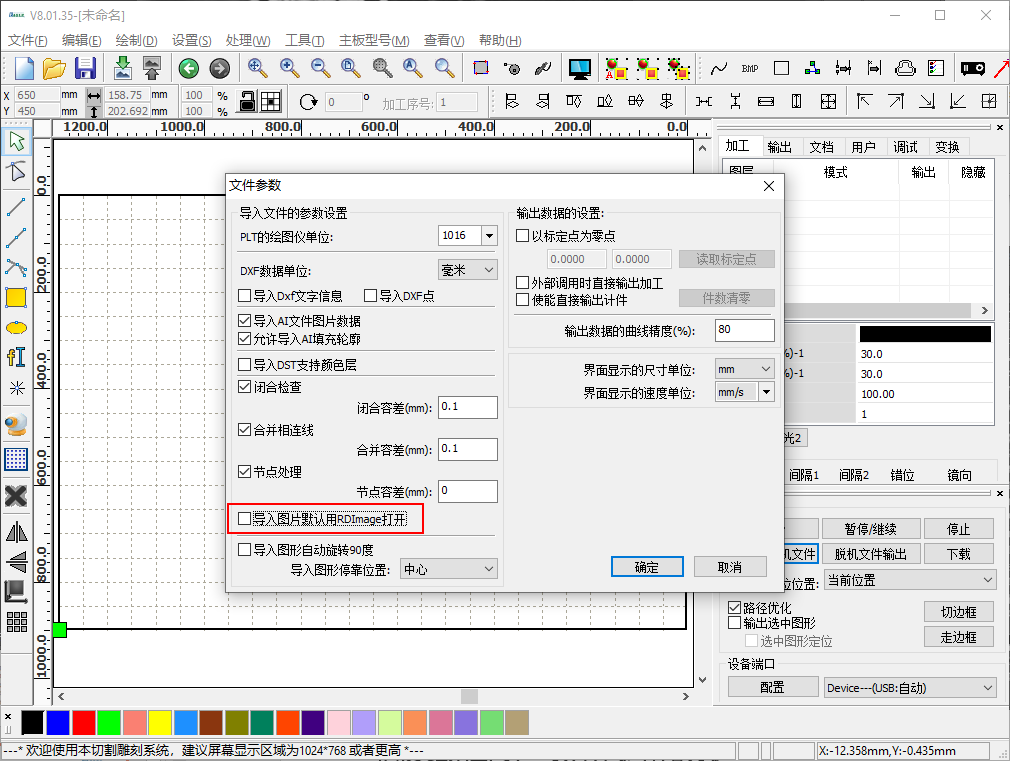 www.gueagle.com.cn
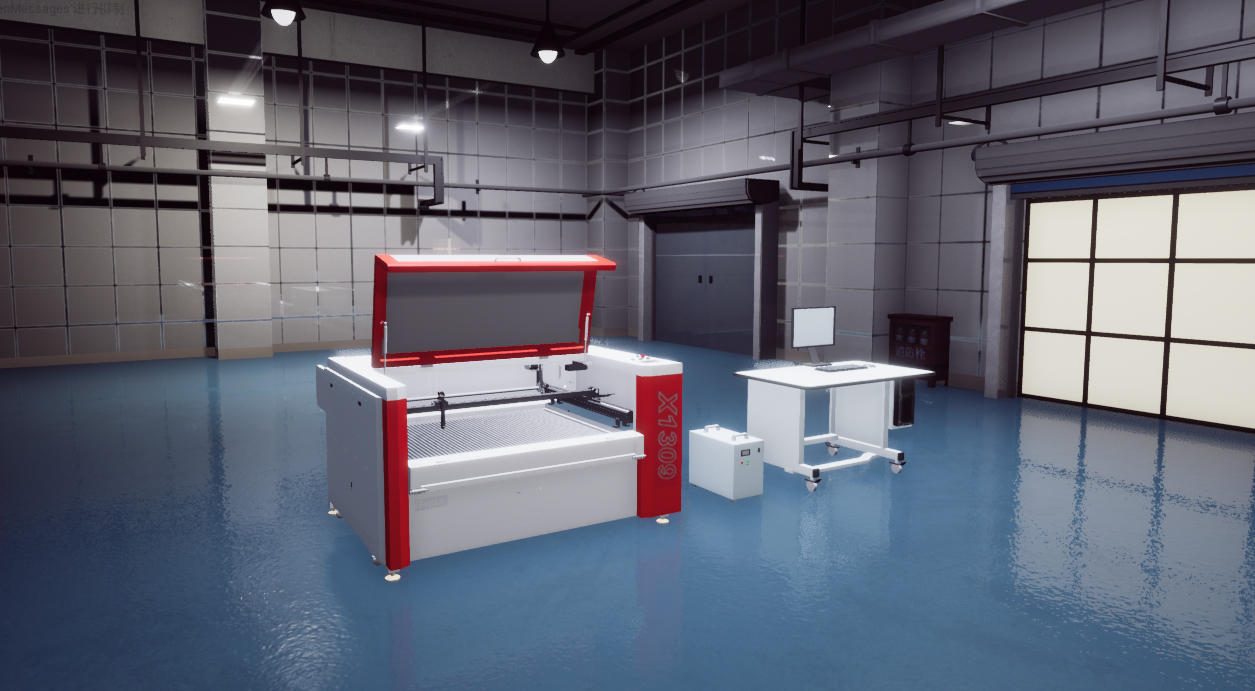 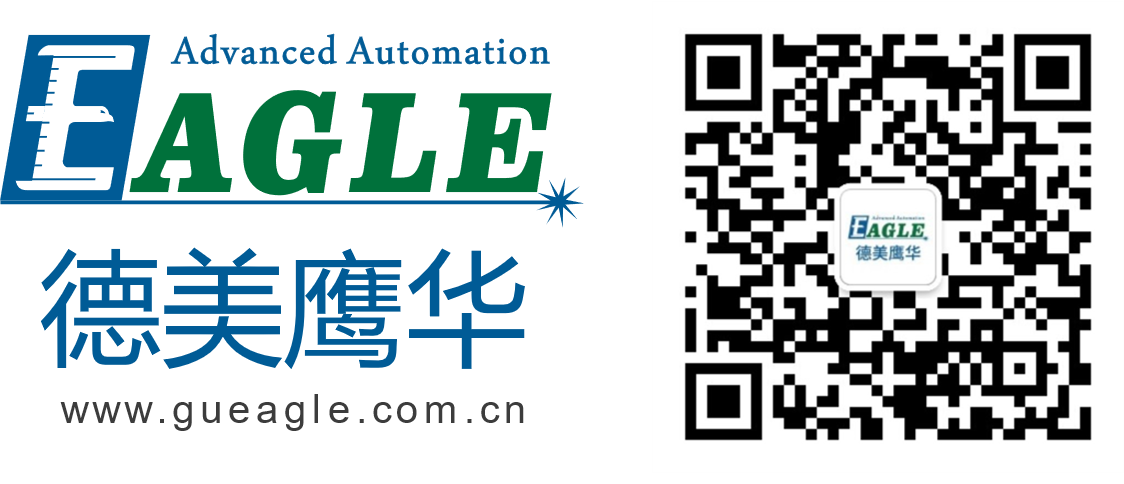 BEIJING GU EAGLE AUTOMATION CO.,LTD.
感谢观看
鹰华激光小课堂